Home Learning: English
Tuesday: Grammar
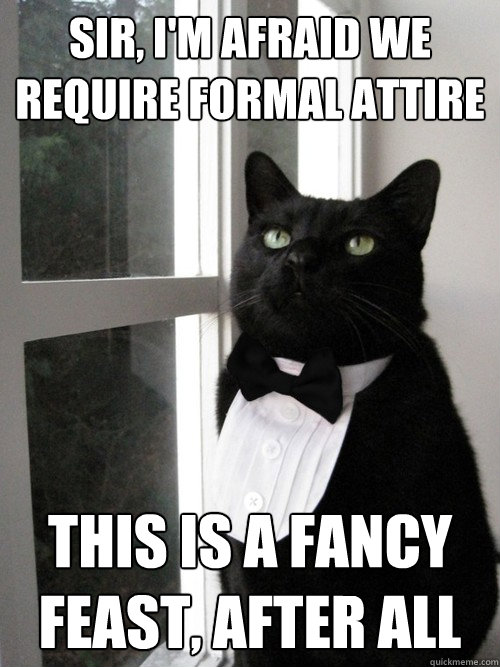 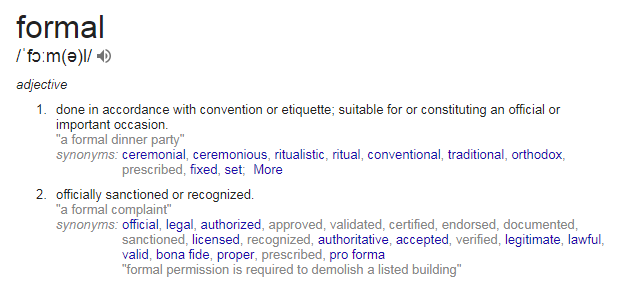 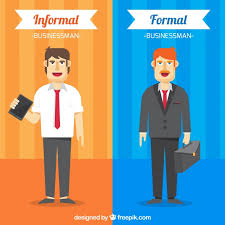 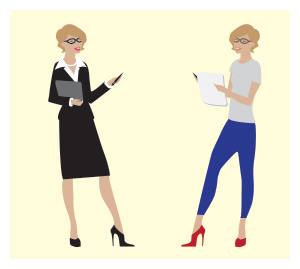 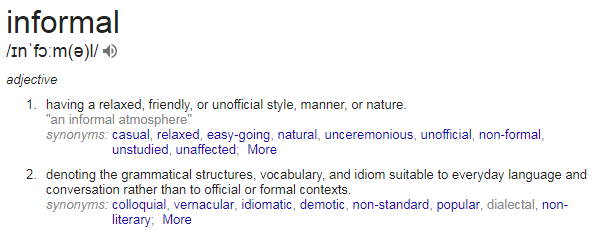 Formal language is more official
and serious. Correct grammar 
should be used. 

In informal situations a more 
relaxed and casual speaking style is
used. Slang words are accepted 
here.
Task 1
What examples can you give me of
where you would use these types of language?
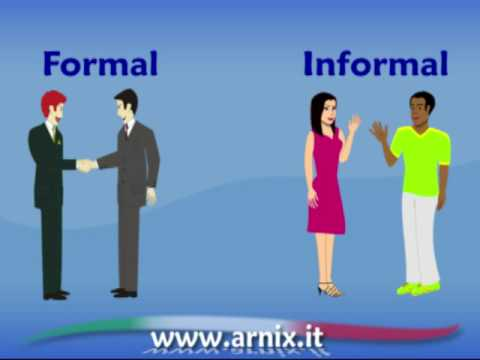 [Speaker Notes: Formal examples: writing a letter to someone you do not know, in a meeting, in a job interview etc. 
Informal examples: chatting with friends, texting, speaking to family]
Task 2
Highlight the formal words in blue and the informal words in red.
Can you link any of these? 
E.g. Now and Immediately
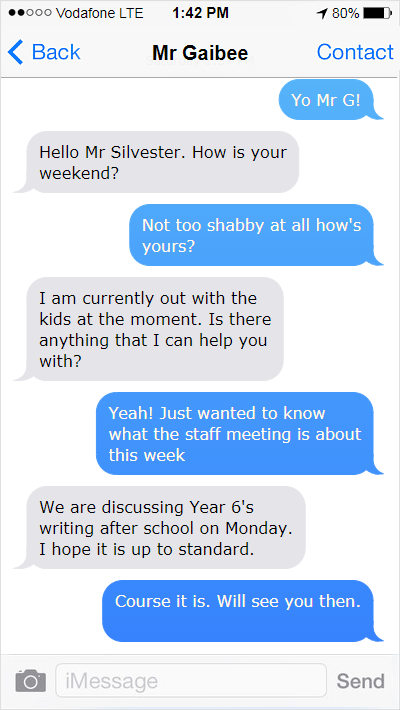 Task 3
As you know, a text 
message is quite 
informal. 

However, 
my informal language
isn't appropriate 
for talking to Mr 
Gaibee here. Can you
change my informal/
slang into more formal language?
Final task
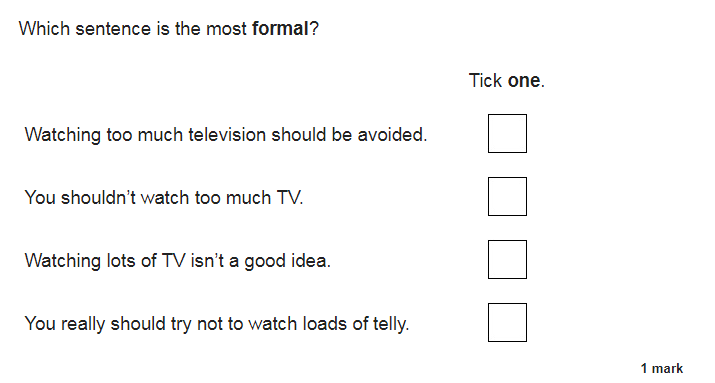 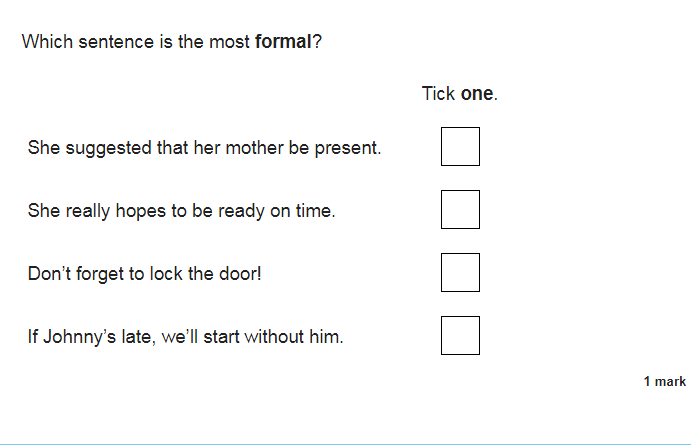 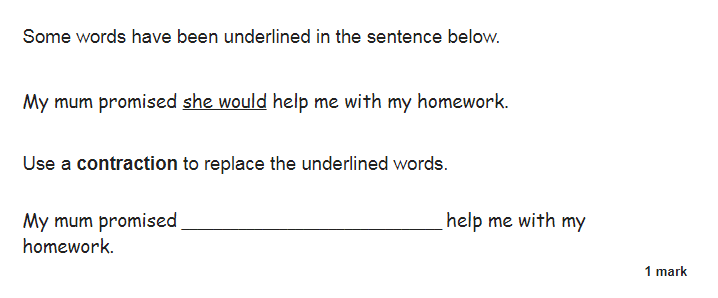 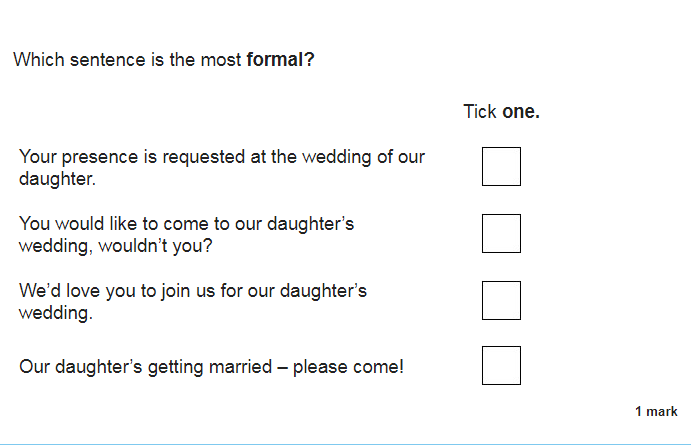 ANSWERS
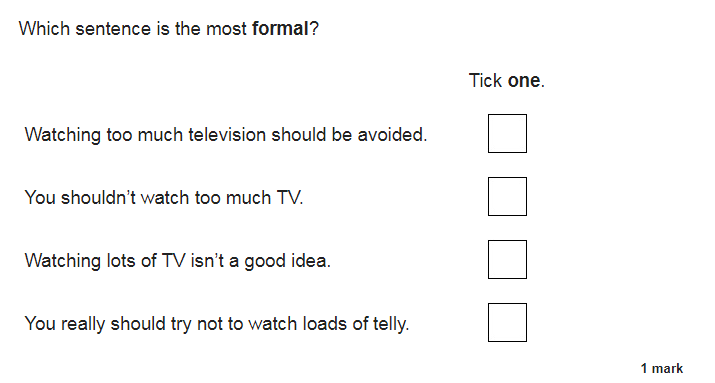 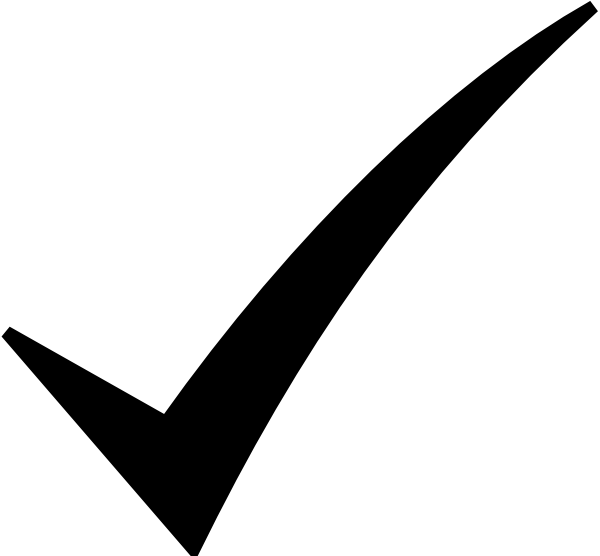 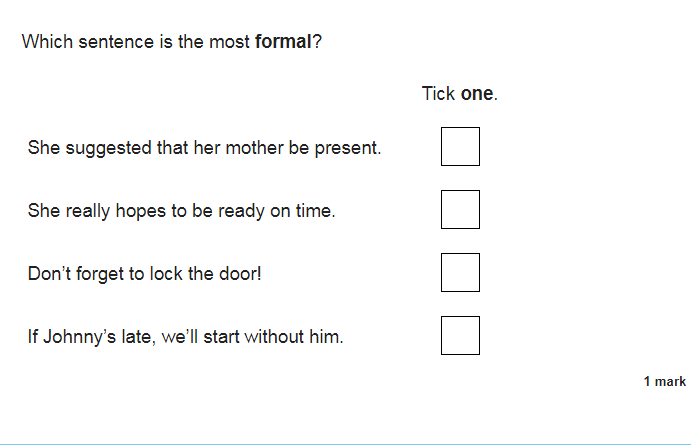 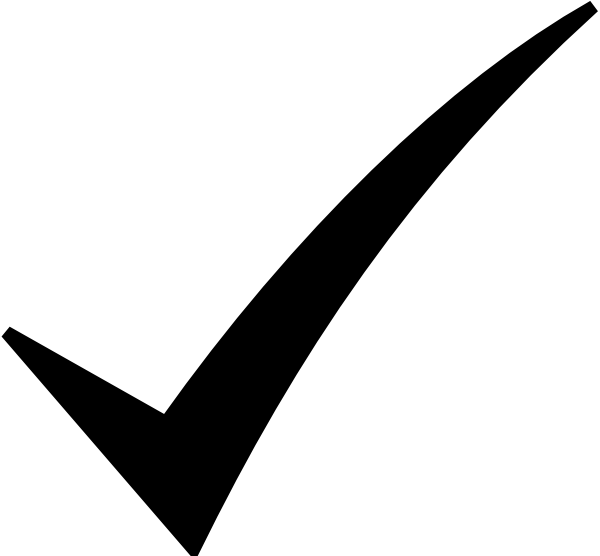 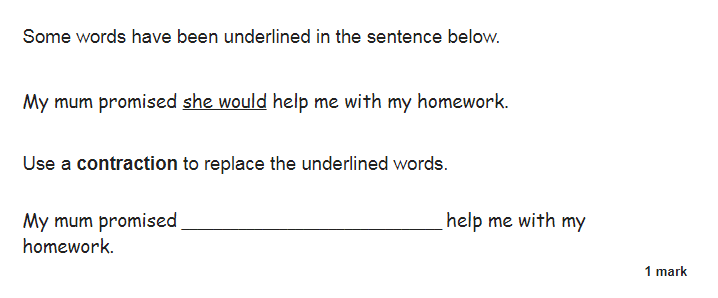 she’d
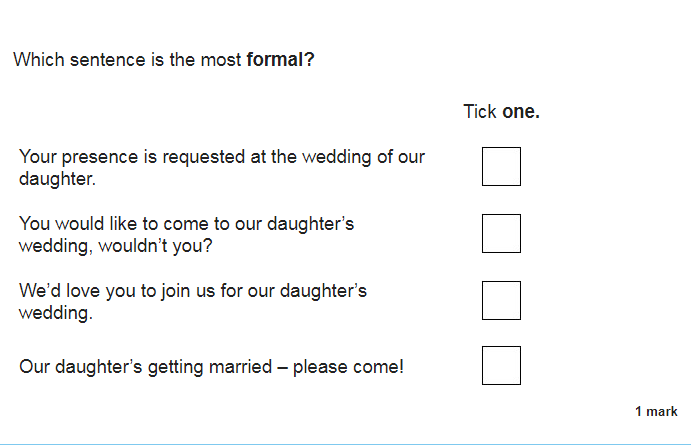 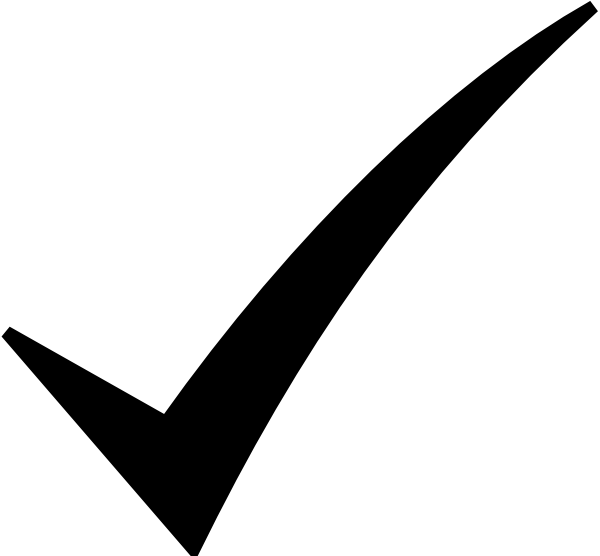